TÜRKİYE
REFERANDUMA
GİDERKEN
ARAŞTIRMASI
MART - 2017
[Speaker Notes: Bu şablon bir grup ayarında eğitim malzemesi sunmak için başlangıç dosyası olarak kullanılabilir.

Bölümler
Bölüm eklemek için slaydı sağ tıklatın. Bölümler slaytlarınızı düzenlemenize veya birden çok yazar arasındaki işbirliğini kolaylaştırmanıza yardımcı olabilir.

Notlar
Teslim notları veya izleyicilere ek bilgi sağlamak için Notlar bölümünü kullanın. Sununuz sırasında Sunu Görünümü'nde bu notları görüntüleyin. 
Yazı tipi boyutuna dikkat edin (Erişilebilirlik, görünürlük, video kaydı ve çevrimiçi üretim için önemlidir)

Birlikte kullanılan renkler 
Grafiklere, çizelgelere ve metin kutularına özellikle dikkat edin. 
Katılımcılar, siyah ve beyaz veya gri tonlamalıyazdırabilir. Tümüyle siyah ve beyaz ve gri tonlamalıyazdırırken renklerinizin uygun olacağından emin olmak için bir sınama baskısı çalıştırın.

Grafikler, tablolar ve çizimler
Basit tutun: Mümkünse, tutarlı ve dikkat dağıtmayan stiller ve renkler kullanın.
Tüm grafikleri ve tabloları etiketleyin.]
► TÜRKİYE REFERANDURAM GİDERKEN ARAŞTIRMASI
	Bu araştırma 7 – 10 Mart 2017 tarihleri arasında  16 Nisan  2017 de yapılacak Anayasa değişikliği referandumu ile ilgili 
‘’ Türkiye Referanduma Giderken ’’ isimli araştırmamızla Türkiye gündeminin tespit edilmesi amacıyla yapılmıştır. 
	 TÜİK örneklem verileri dikkate alınarak Türkiye’nin 7 coğrafi bölgesinde, 42 ilde 18 yaş ve üstü seçmen nüfusunu temsil eden 1450 ’si Erkek, 1400’ü  kadın olmak üzere toplam 2.850 denekle, üç aşamalı görüşme tekniğiyle, ÇATI(İsternet destekli telefonla görüşme),Online İnternet anketi ve hanelerde yüz yüze görüşme metoduyla yapılmıştır.
	Örneklemin seçimi, basit tesadüfi anket yöntem ile gerçekleştirilmiş olup, görüşülecek deneklerin belirlenmesinde  cinsiyet , yaş ve eğitim  kotaları uygulanmıştır. Araştırma sonuçlarının  saha ve bilgisayar ortamında gerçekleştirilen kontrollerden sonra analizler ile elde edilen bulguların tutarlılığı gözlemlenmiştir Araştırmanın güven aralığı % 95 olup hata payı (+ - ) % 3 dür.
	Araştırmanın örneklem görüşmeleri 7 coğrafi bölge 42 İl 31  İlçede Gerçekleştirilmiştir.
	Tüsiar Araştırma Danışmanlık Ltd.Şti özkaynakları ile yaptığımız TÜRKİYE REFERANDURMA GİDERKEN GÜNDEM anketini kamuoyu ile paylaşıyoruz.
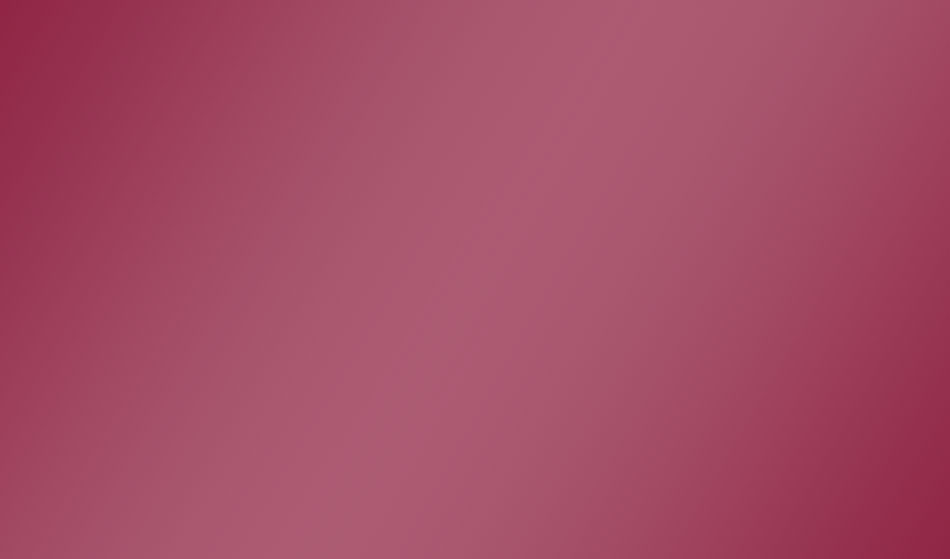 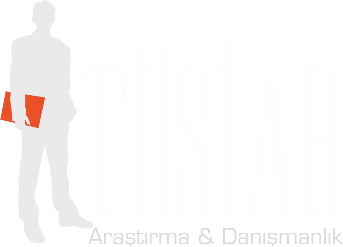 www.tusiar.com
TÜRKİYE REFERANDUM ARAŞTIRMASI-2017
REFERANDUM OY TERCİHLERİ
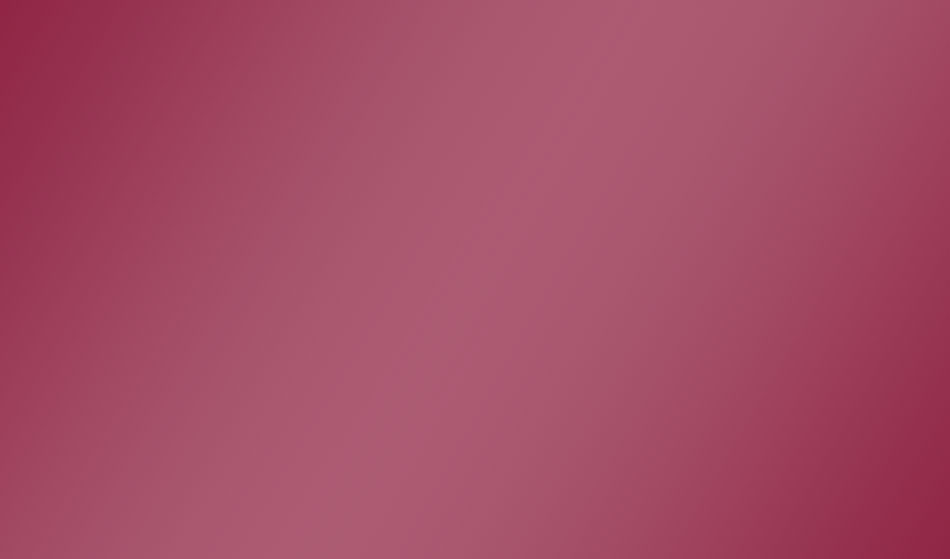 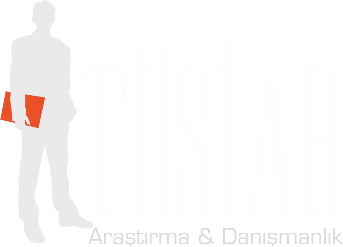 www.tusiar.com
TÜRKİYE REFERANDUM ARAŞTIRMASI-2017
SİZE GÖRE 16 NİSAN REFERANDUMUNDA NASIL BİR SONUÇ ÇIKAR
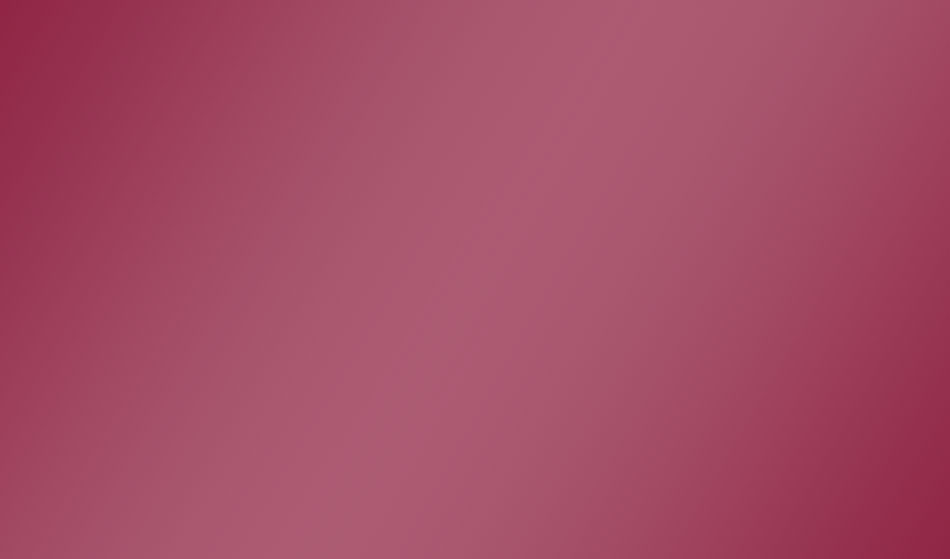 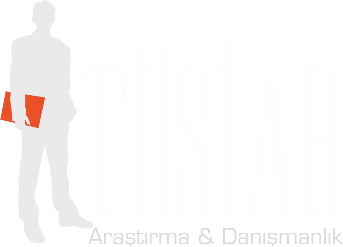 www.tusiar.com
TÜRKİYE REFERANDUM ARAŞTIRMASI-2017
16 NİSAN REFERANDUMU İLE DEĞİŞİKLİK YAPILACAK 18 MADDE HAKKINDA BİLGİNİZ VARMI ?
Referandum Oy tercihlerine göre 
18 Maddelik Değişiklik Bilinilirliği Dağılımları
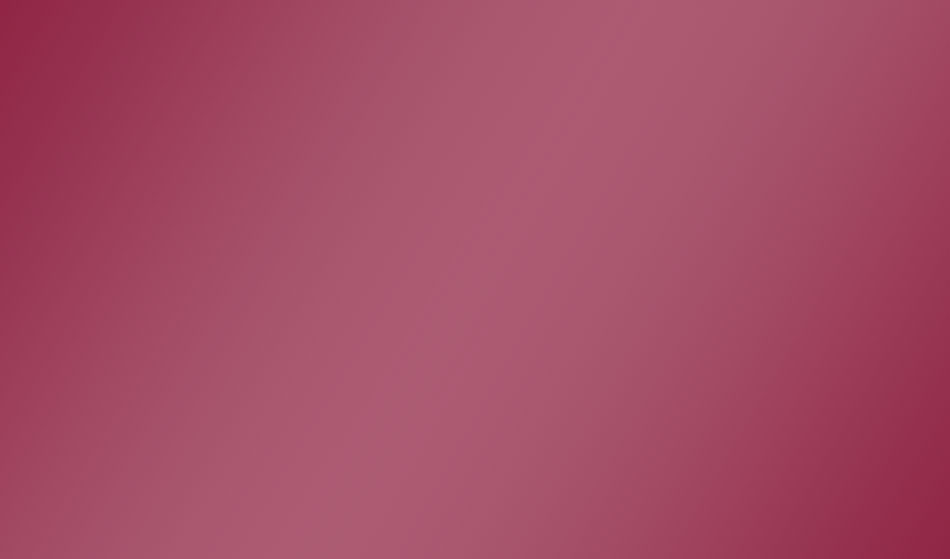 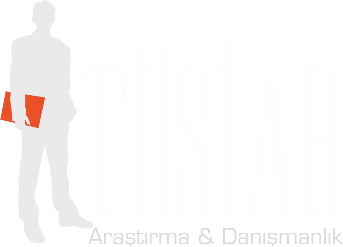 www.tusiar.com
TÜRKİYE REFERANDUM ARAŞTIRMASI-2017
Avrupa birliği içinde bazı ülkeler Referandumla ilgili yapılacak olan toplantılara mazeretler üreterek izin vermemesi
o ülkelerde çıkacak referandum sonucunu EVET yönündemi HAYIR yönündemi etkiler
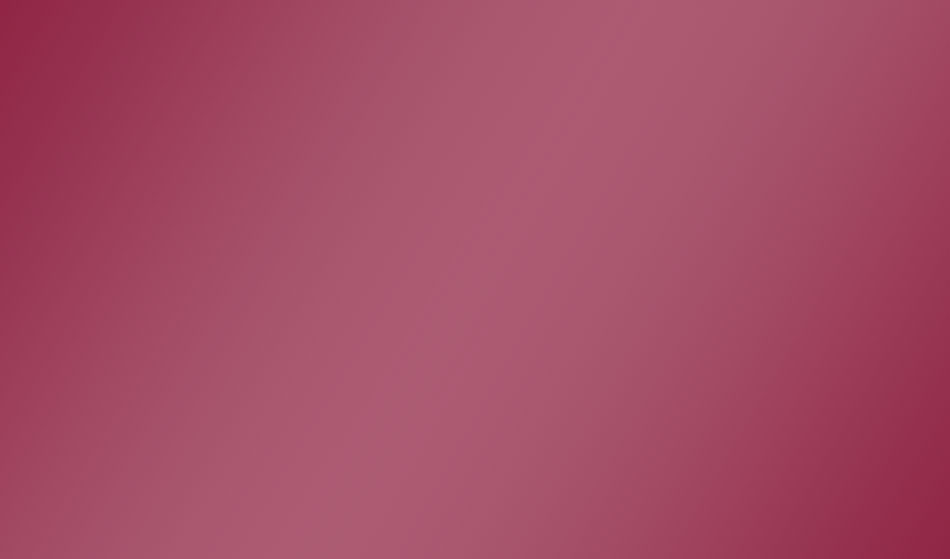 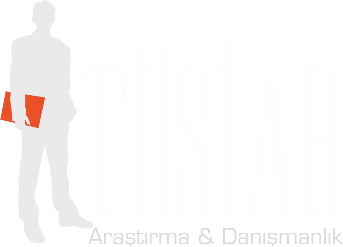 www.tusiar.com
TÜRKİYE REFERANDUM ARAŞTIRMASI-2017
Bilgi Üretiyoruz
 Değerinize Değer Katıyoruz.

TÜSİAR ARAŞTIRMA DANIŞMANLIK LTD.ŞTİ.
Türkiye Strateji Araştırma Merkezi
Tel: 850 303 94 42
www.tusiar.com
[Speaker Notes: Bu şablon bir grup ayarında eğitim malzemesi sunmak için başlangıç dosyası olarak kullanılabilir.

Bölümler
Bölüm eklemek için slaydı sağ tıklatın. Bölümler slaytlarınızı düzenlemenize veya birden çok yazar arasındaki işbirliğini kolaylaştırmanıza yardımcı olabilir.

Notlar
Teslim notları veya izleyicilere ek bilgi sağlamak için Notlar bölümünü kullanın. Sununuz sırasında Sunu Görünümü'nde bu notları görüntüleyin. 
Yazı tipi boyutuna dikkat edin (Erişilebilirlik, görünürlük, video kaydı ve çevrimiçi üretim için önemlidir)

Birlikte kullanılan renkler 
Grafiklere, çizelgelere ve metin kutularına özellikle dikkat edin. 
Katılımcılar, siyah ve beyaz veya gri tonlamalıyazdırabilir. Tümüyle siyah ve beyaz ve gri tonlamalıyazdırırken renklerinizin uygun olacağından emin olmak için bir sınama baskısı çalıştırın.

Grafikler, tablolar ve çizimler
Basit tutun: Mümkünse, tutarlı ve dikkat dağıtmayan stiller ve renkler kullanın.
Tüm grafikleri ve tabloları etiketleyin.]